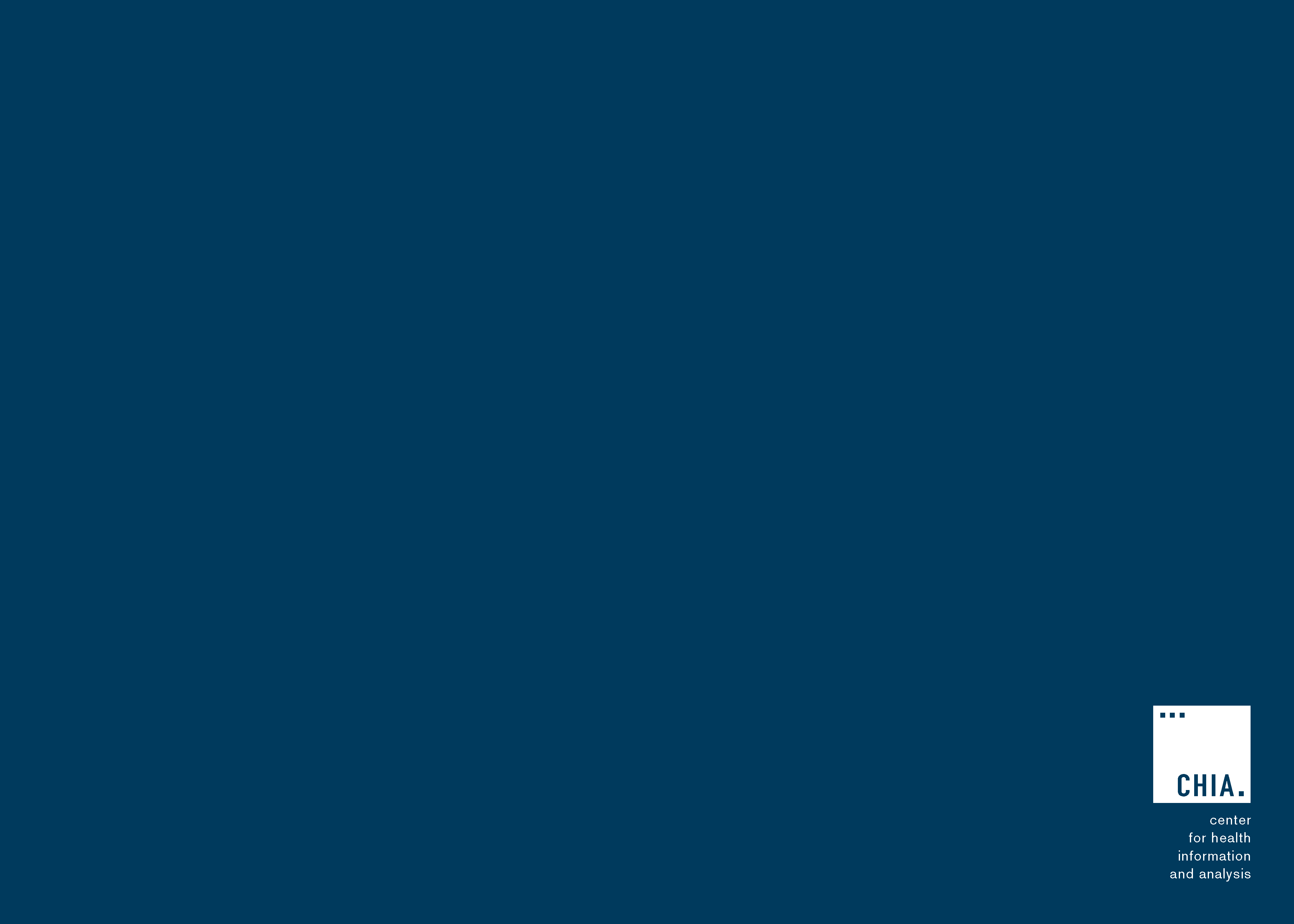 Massachusetts All-Payer Claims Database:Technical Assistance Group (TAG)
April 12, 2016
Agenda
Housekeeping

Annual Premiums Data Request, Enrollment Trends and Medical Expenditure Trends Updates

Wrap Up
Housekeeping
APCD V5 Submission Guides

Upcoming File Submission Deadlines

GIC Reporting

TME Reporting
Intake Version 5.0
Upcoming File Submission Deadlines
Files - including any resubmissions - (through March 2016) for the next CHIA data release must be in and passed intake edits by 4/30/2016. This also coincides with the Risk Adjustment final settlement.

V5 submission guides go into effect in August for July 2016 data and any resubmissions back to October 2013.

Responses needed by April 29th for the DOI membership reporting.
GIC Reporting
PV002 – Plan Provider ID: Same in APCD as in GIC Clinical Performance Improvement Initiative (CPII)?
TME/APM/RP Reporting
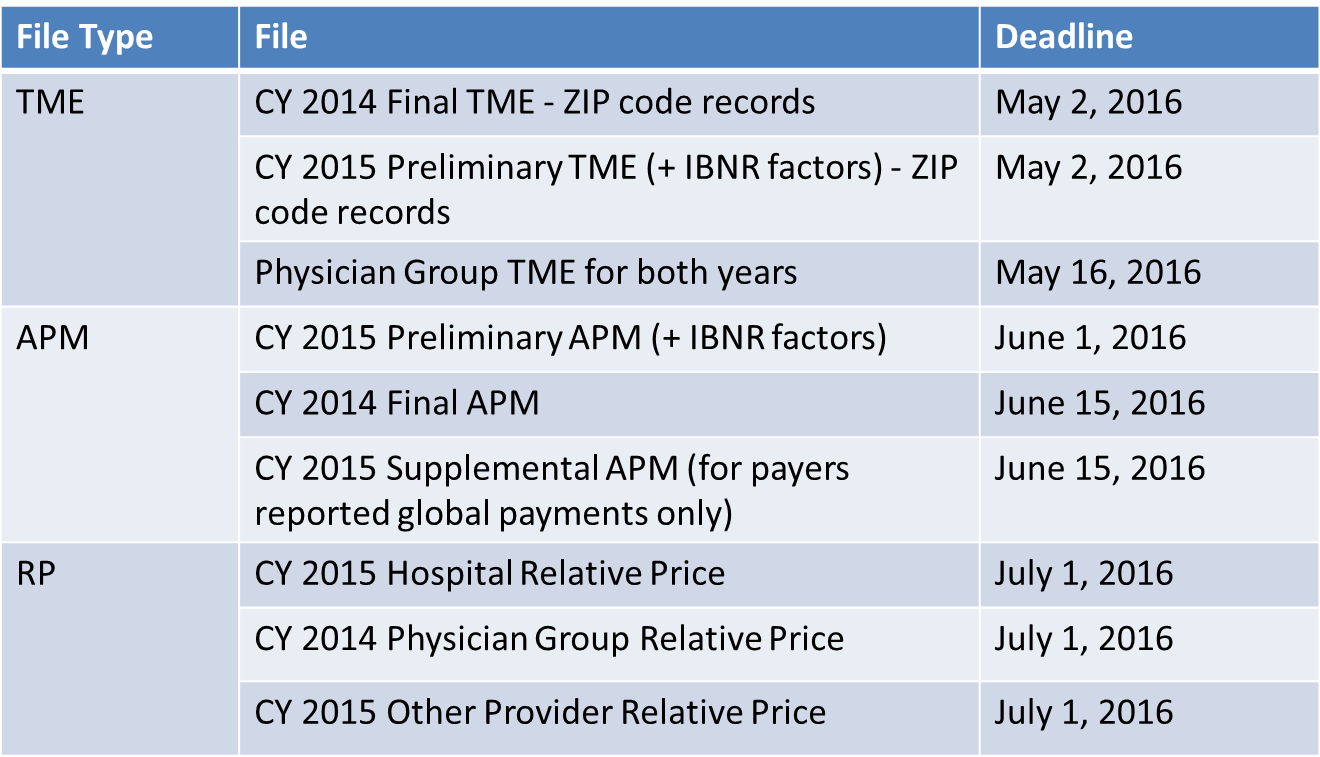 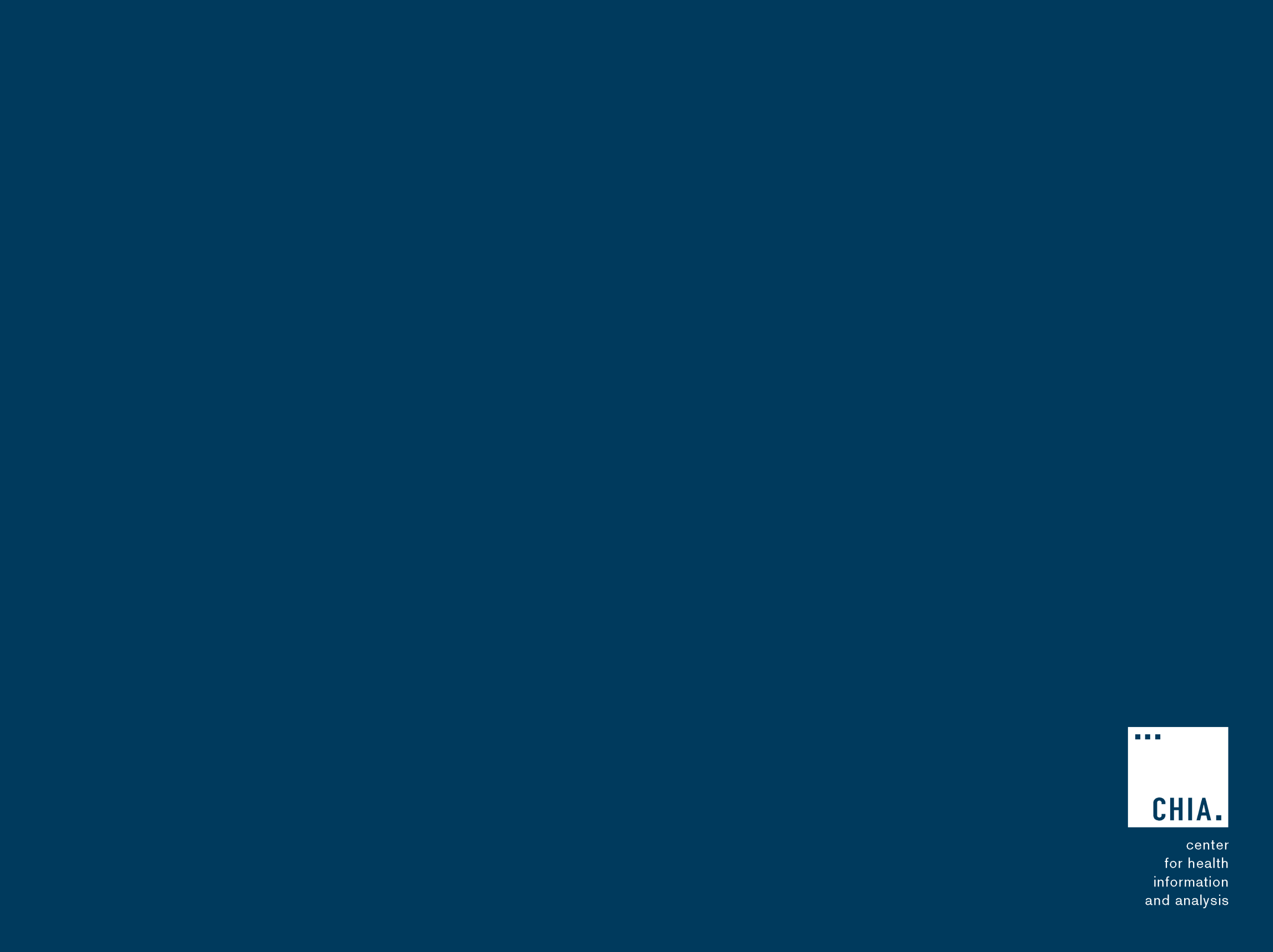 CHIA Reporting Updates:
Annual Premiums Data Request, Enrollment Trends, and Medical Expenditure Trends
Ashley Storms  |  Senior Health System Policy Analyst
Kevin Meives  |  Senior Health System Policy Analyst
April 12th, 2016
Annual Premiums Data Request
2016 Annual Premiums Data Request Update
Submission materials available at: http://www.chiamass.gov/information-for-data-submitters-premiums-data/

Submissions due to Dianna Welch of Oliver Wyman Consulting at dianna.welch@oliverwyman.com by May 10th

Behavioral Health, Dental, and Vision Claims

Timeline
10
Behavioral Health, Dental, and Vision Claims
Q: Should data related to behavioral health, dental, and vision claims be reported?

A: Payers should include all expenses that are part of a comprehensive medical policy, either as part of the base policy itself or an attached rider. 

Incurred and allowed claims should reflect all benefits that are covered by the premium that is paid so that the premiums and claims that are reported reflect consistent benefits. 

If the behavioral health, dental, or vision benefits are part of the comprehensive medical policy, either the base policy or attached as a rider, they should be included in the reported premium and claims amounts. 

If, however, the behavioral health, dental or vision benefits are sold entirely separately as standalone policies, then these would fall under the category of “other non-primary, non-medical business” and thus be excluded.
11
Timeline
12
Enrollment Trends
Supplemental Reports
Reminder: Payers will receive Supplemental Report requests shortly (as needed), to be returned in late May

Supplemental Reports collect aggregate data on the portion of the Enrollment Trends population that cannot be reliably sourced from the MA APCD
14
Timeline
15
Medical Expenditure
Trends
MET Requests
Financial Control Totals
Thank you for your responses. 
We are currently using the data that you reported to assess the accuracy and completeness of the medical claims reported to the MA APCD.

Field Logic & Data Verification
Verify the accuracy and completeness of aggregate and PMPM APCD medical claims data
Select which APCD MC fields should be used to calculate “core” medical expenditure values (payer- and patient-paid amounts)
17
Contact Information
For questions about Annual Premiums or Medical Expenditure Trends:
Contact your CHIA liaison and Kevin Meives at kevin.meives@state.ma.us


For questions about Enrollment Trends:
Contact your CHIA liaison and Ashley Storms at ashley.storms@state.ma.us
18
Next Meetings
May 10, 2016 @ 2:00 pm

June 14, 2016 @ 2:00 pm
Questions?